September 2023
Project: IEEE P802.15 Working Group for Wireless Personal Area Networks (WPANs)
Submission Title: [Evaluation of IEEE 802.15.6ma Ultra-wideband Physical Layer Utilizing Super Orthogonal Convolutional Code]
Date Submitted: [13 September 2023]	
Source: [Kento Takabayashi1, Ryuji Kohno2,3 ] [1;Toyo University, 2;Yokohama National University, 3;YRP International Alliance Institute(YRP-IAI)] 
Address [1: 2100 Kujirai, Kawagoe, Saitama, Japan 351-8585, Japan 719-1197,
      2; 79-5 Tokiwadai, Hodogaya-ku, Yokohama, Japan 240-8501, 
      3; YRP1 Blg., 3-4 HikarinoOka, Yokosuka-City, Kanagawa, 239-0847 Japan]
Voice:[1; +81-866-94-2104, 2: +81-90-5408-0611], 
Email:[1: takabayashi.kento.xp@gmail.com, 2:kohno@ynu.ac.jp] 
Re: []
Abstract:	[The performance of an IEEE 802.15.6ma ultra-wideband physical layer utilizing super orthogonal convolutional codes is evaluated. These slides may offer opportunity to discuss on  revision for a dependable physical layer technology of a new standard IEEE802.15.6ma.]                                                                                                              Purpose:	[The discussion will lead definition and requirement of  current ongoing research and development on dependable wireless networks.]
Notice:	This document has been prepared to assist the IEEE P802.15.  It is offered as a basis for discussion and is not binding on the contributing individual(s) or organization(s). The material in this document is subject to change in form and content after further study. The contributor(s) reserve(s) the right to add, amend or withdraw material contained herein.                                                                 Release:	The contributor acknowledges and accepts that this contribution becomes the property of IEEE and may be made publicly available by P802.15.
Kento Takabayashi(Toyo Univ.)
Ryuji Kohno(YNU/YRP-IAI)
Slide 1
September 2023
Evaluation of IEEE 802.15.6ma Ultra-wideband Physical Layer Utilizing Super Orthogonal Convolutional Code
September 2023,
Hybrid Session ,
Grand Hyatt - Buckhead, GA, US 
Kento Takabayashi1, Ryuji Kohno2,3 

1. Toyo University, Japan
2. Yokohama National University, Japan 
3. YRP International Alliance Institute, Japan
Kento Takabayashi(Toyo Univ.)
Ryuji Kohno(YNU/YRP-IAI)
Slide 2
September 2023
1. Motivation and Aim of study
UWB is a promising technology that may satisfy the requirements of IoMT
IEEE 802.15.6 UWB PHY has limited transmission output and requires to ensure dependability
New consideration is given to the application of Super Orthogonal Convolutional Codes (SOCC) as a technique for improving dependability for higher priority case

We perform evaluation when SOCC is applied at the IEEE 802.15.6 UWB PHY, and confirm the effectiveness of these combinations
Kento Takabayashi(Toyo Univ.)
Ryuji Kohno(YNU/YRP-IAI)
3
[Speaker Notes: SOCCs have attracted attention as error correction codes for code division multiple access (CDMA) using the spread spectrum
Therefore, SOCCs are considered to be compatible with the UWB, as they use a very wide bandwidth]
September 2023
3. SOCC
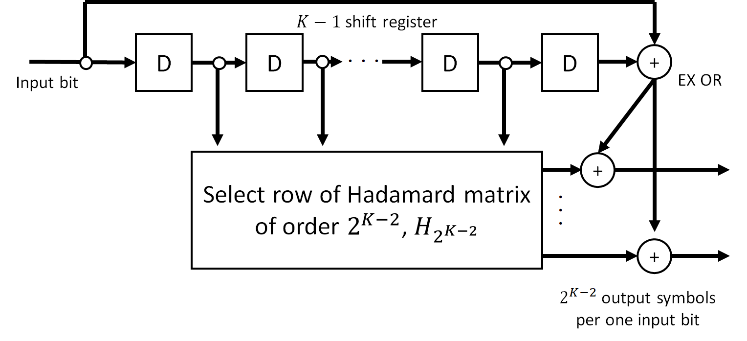 Fig. SOCC encoder
Kento Takabayashi(Toyo Univ.)
Ryuji Kohno(YNU/YRP-IAI)
4
September 2023
3. Application of SOCCs to IEEE 802.15.6 UWB PHY
Procedure for applying an SOCC
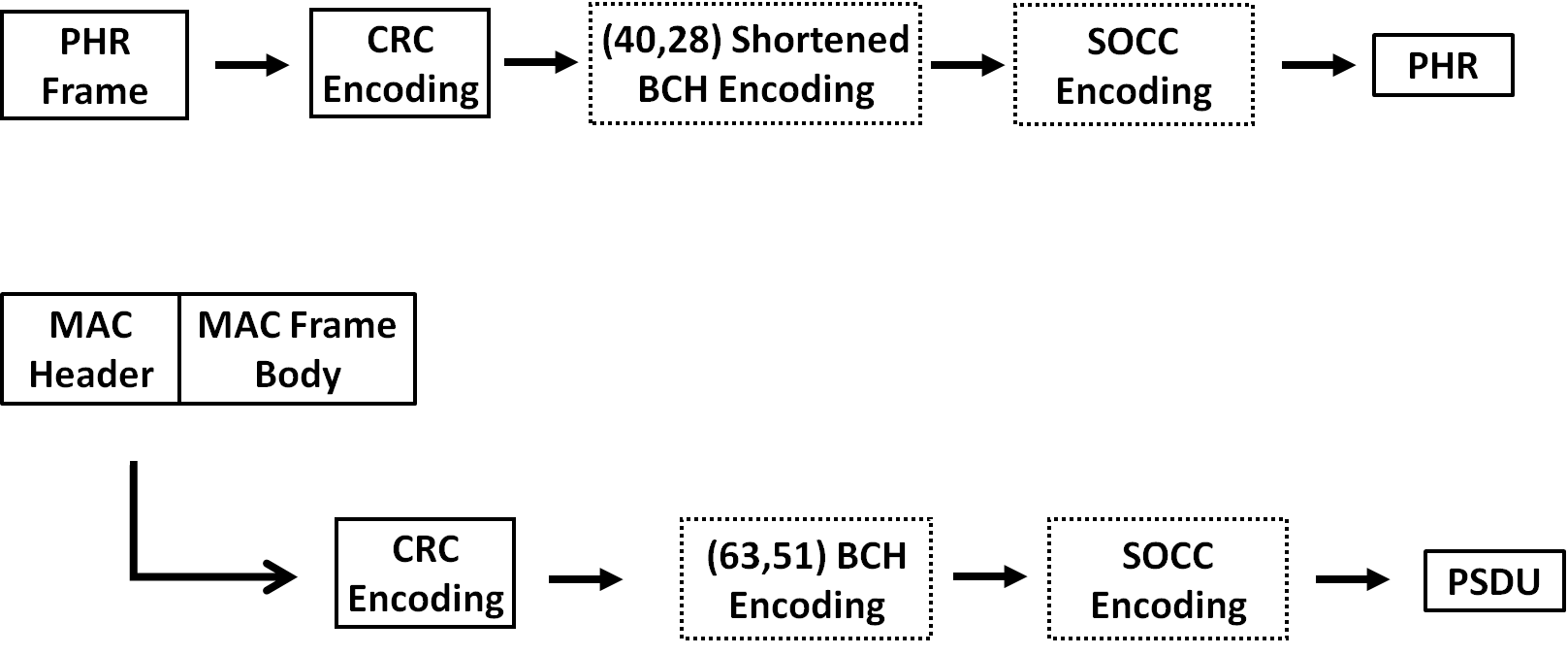 Fig. Block diagrams showing the procedure for applying an SOCC to the IEEE 802.15.6 UWB PHY
For the PHR, after the CRC encoding of the PHR frame, whether to apply the shortened BCH code is determined, and then, whether to apply an SOCC is determined

Similarly, for the PSDU, after the CRC encoding of the MAC header and MAC frame body, whether to apply the BCH code is determined, and then, whether to apply an SOCC is determined

Concatenated encoding using the BCH code as the outer code and an SOCC as the inner code is performed when both the BCH code and SOCC are applied
Kento Takabayashi(Toyo Univ.)
Ryuji Kohno(YNU/YRP-IAI)
Slide 5
4. Evaluation
September 2023
4. Evaluation
Table. Simulation Parameters
Kento Takabayashi(Toyo Univ.)
Ryuji Kohno(YNU/YRP-IAI)
Slide 6
[Speaker Notes: For comparison, the computer simulation also evaluates the case where the (11, 5) shortened Reed–Solomon (RS) code and the (31, 25) RS code are applied to the PHR and PSDU, respectively, as error correction codes with coding rates almost equal to those of the BCH codes used in IEEE 802.15.6]
September 2023
4. Evaluation
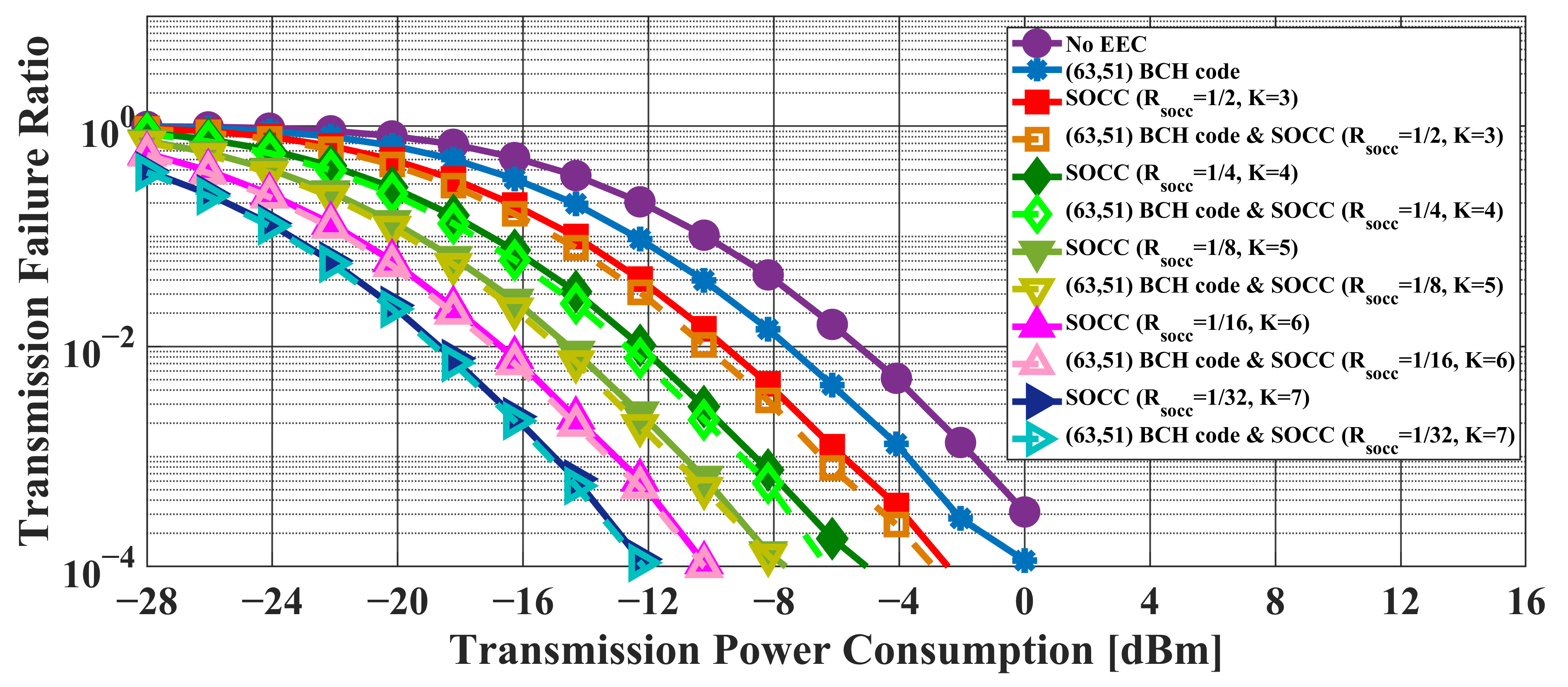 Fig. Transmission failure ratio as a function of the transmission power (IEEE model CM3，BCH encoding)
Kento Takabayashi(Toyo Univ.)
Ryuji Kohno(YNU/YRP-IAI)
Slide 7
4. Evaluation
September 2023
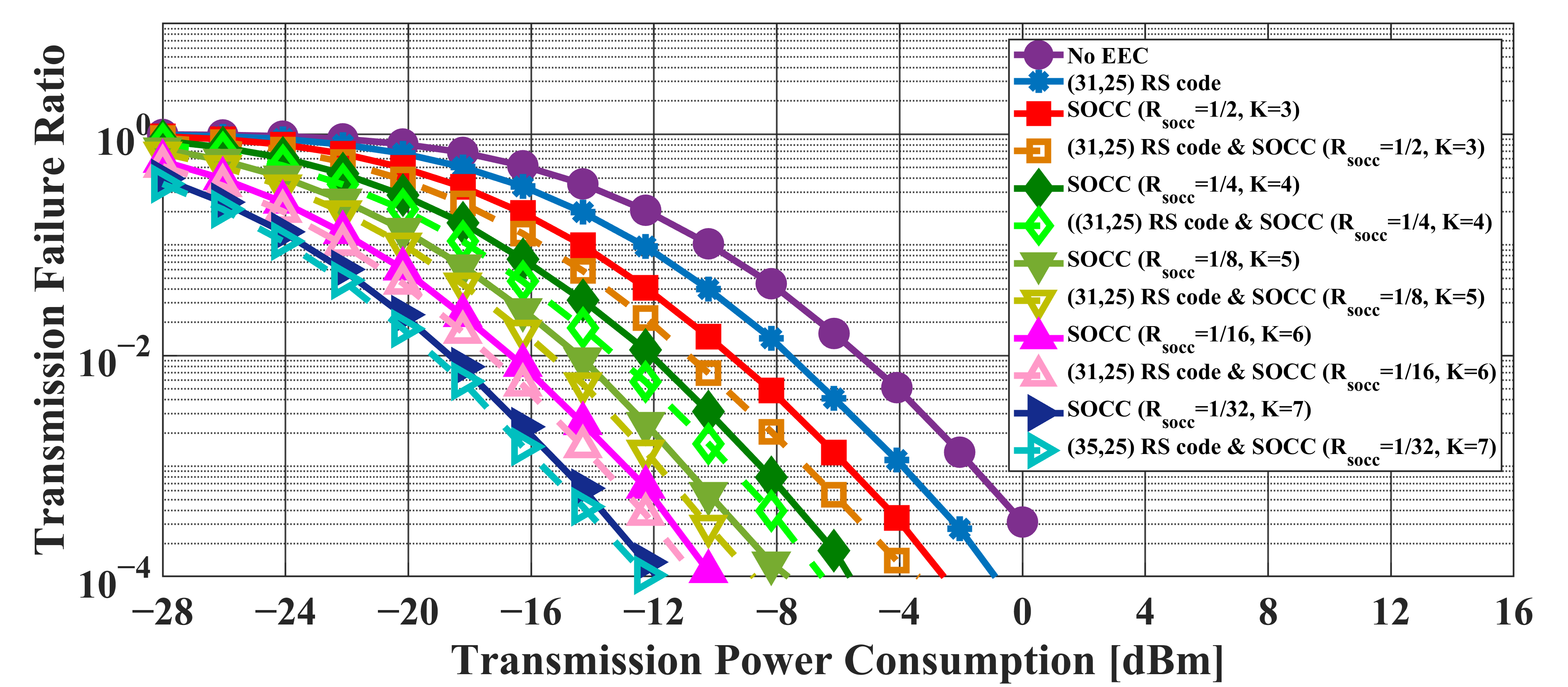 Fig. Transmission failure ratio as a function of the transmission power (IEEE model CM3，RS encoding)
Kento Takabayashi(Toyo Univ.)
Ryuji Kohno(YNU/YRP-IAI)
Slide 8
September 2023
4. Result
Kento Takabayashi(Okayama Pref. Univ.) 
Ryuji Kohno(YNU/YRP-IAI)
Slide 9
4. Discussion – Single Pulse Option
September 2023
Kento Takabayashi(Toyo Univ.)
Ryuji Kohno(YNU/YRP-IAI)
Slide 10
September 2023
5. Conclusion
Numerical results showed that sufficient dependability could not be ensured by the error control method defined by IEEE 802.15.6 and that high energy efficiency was obtained while ensuring a sufficient transmission failure ratio by applying an SOCC

It was also confirmed that a combination effect could be obtained with an SOCC by applying RS codes with almost the same coding rate as the BCH code specified in IEEE 802.15.6

SOCC has potential to be applied to more important user priority case because of the powerful error correcting capability but very low coding rate
Kento Takabayashi(Toyo Univ.)
Ryuji Kohno(YNU/YRP-IAI)
Slide 11
September 2023
Reference
Kento Takabayashi, Hirokazu Tanaka, Katsumi Sakakibara, "Evaluation of Wireless Body Area Network Utilizing Super Orthogonal Convolutional Code," in Proceedings of 2019 International Symposium on Intelligent Signal Processing and Communication Systems (ISPACS 2019), Beitou, Taipei, Taiwan, pp.1-2, Dec. 2019.

Kento Takabayashi, Hirokazu Tanaka, Katsumi Sakakibara, "Toward Dependable Internet of Medical Things: IEEE 802.15.6 Ultra-Wideband Physical Layer Utilizing Superorthogonal Convolutional Code," Sensors, 2022, vol. 22, no. 6, 2172, Mar. 2022.
Kento Takabayashi(Toyo Univ.)
Ryuji Kohno(YNU/YRP-IAI)
Slide 12
September 2023
Thank you for your attention ! ! !
* This research was funded by JSPS Grant-in-Aid for Early-Career Scientists Grant Number JP20K14737
13
Kento Takabayashi(Toyo Univ.)
Ryuji Kohno(YNU/YRP-IAI)
Slide 13
September 2023
2. IEEE 802.15.6 UWB PHY
Pulse option
Transmitting signal
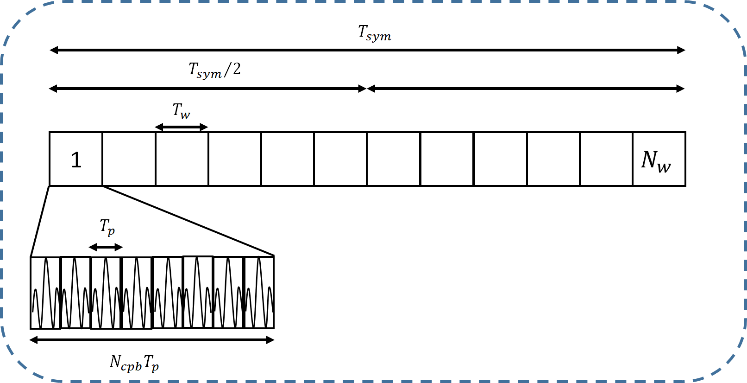 Fig. Signal transmission example where the burst pulse option is used
Kento Takabayashi(Okayama Pref. Univ.) 
Ryuji Kohno(YNU/YRP-IAI)
Slide 14
September 2023
2. IEEE 802.15.6 UWB PHY
Frequency spectrum
High Band
Low Band
・・・
・・・
・・・
0
2
10
3
6
1
bandwidth 499.2 MHz
3993.6 MHz
7987.2 MHz
The UWB band is divided into two band groups: low band (channel 0-2) and high band (channel 3-10) which are divided into operating frequency channels with 499.2 MHz bandwidth

Orange colors are mandatory channels (Low Band: channel 1，High Band: channel 6)

The power spectral density emission limit is -41.3 dBm/MHz which is very low
Kento Takabayashi(Okayama Pref. Univ.) 
Ryuji Kohno(YNU/YRP-IAI)
Slide 15
September 2023
2. IEEE 802.15.6 UWB PHY
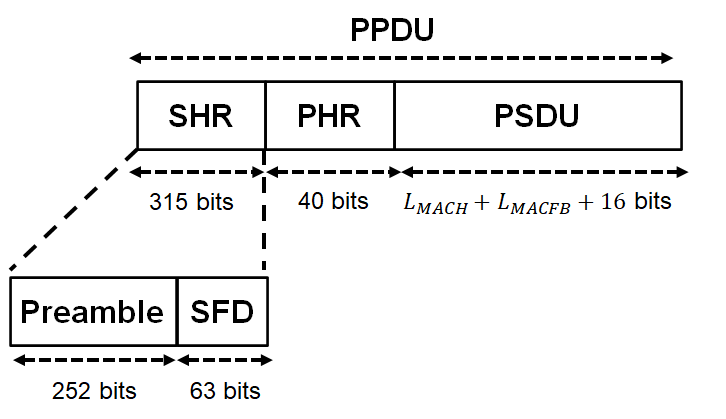 Frame format
SHR is divided into two parts: The first part is the preamble, intended for timing synchronization, packet detection, and carrier frequency offset recovery, and The second part is the start-of-frame delimiter (SFD) for frame synchronization

The PHR contains information about the data rate of the PSDU, length of the medium access control (MAC) frame body, pulse shape, burst mode, and so on

The PSDU contains the MAC protocol data unit (MPDU)
Kento Takabayashi(Okayama Pref. Univ.) 
Ryuji Kohno(YNU/YRP-IAI)
Slide 16
September 2023
2. IEEE 802.15.6 UWB PHY
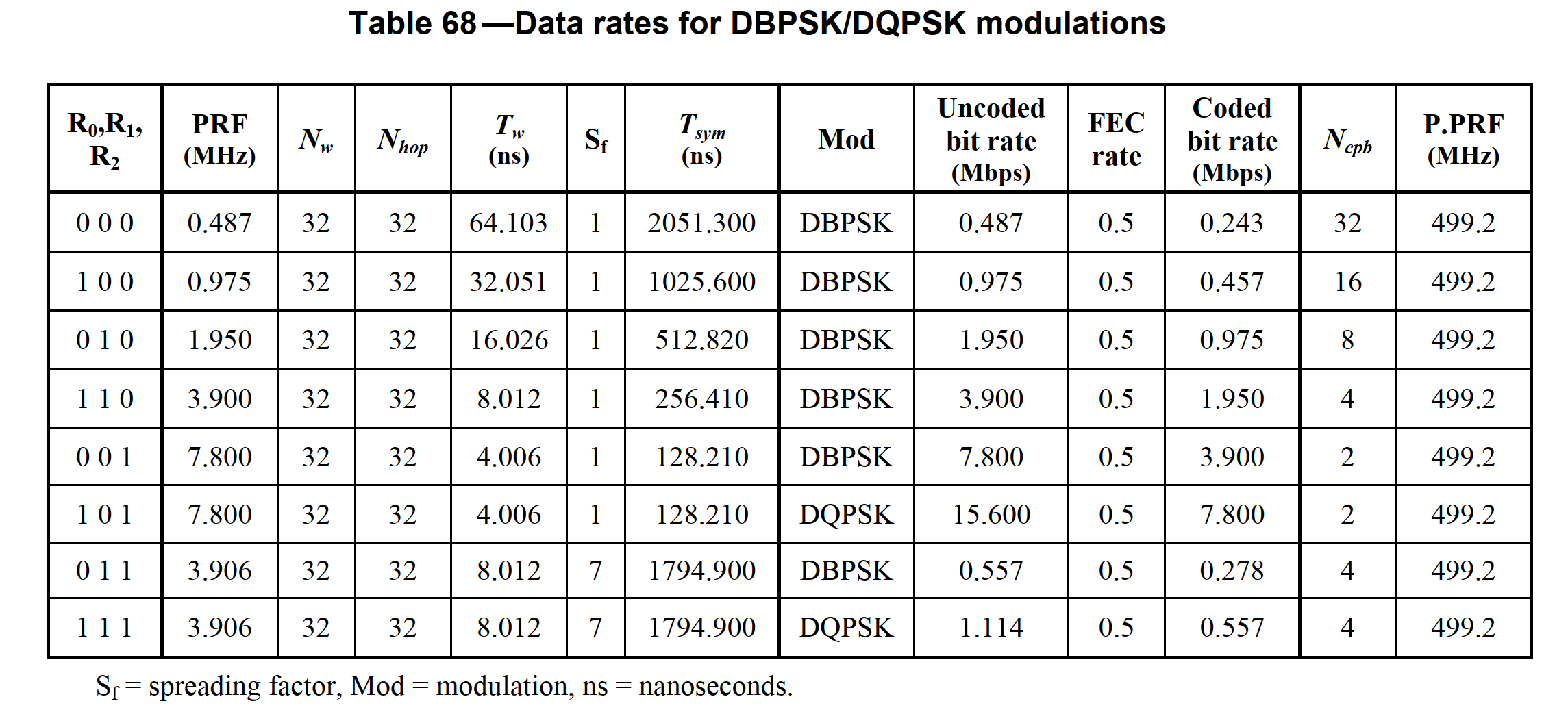 Kento Takabayashi(Okayama Pref. Univ.) 
Ryuji Kohno(YNU/YRP-IAI)
Slide 17